MÔN: TẬP ĐỌC
KHỞI ĐỘNG
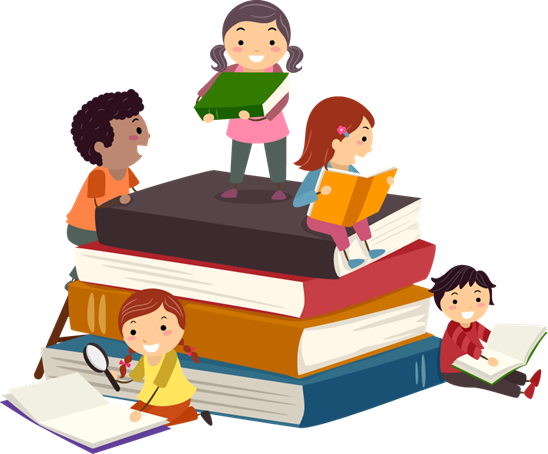 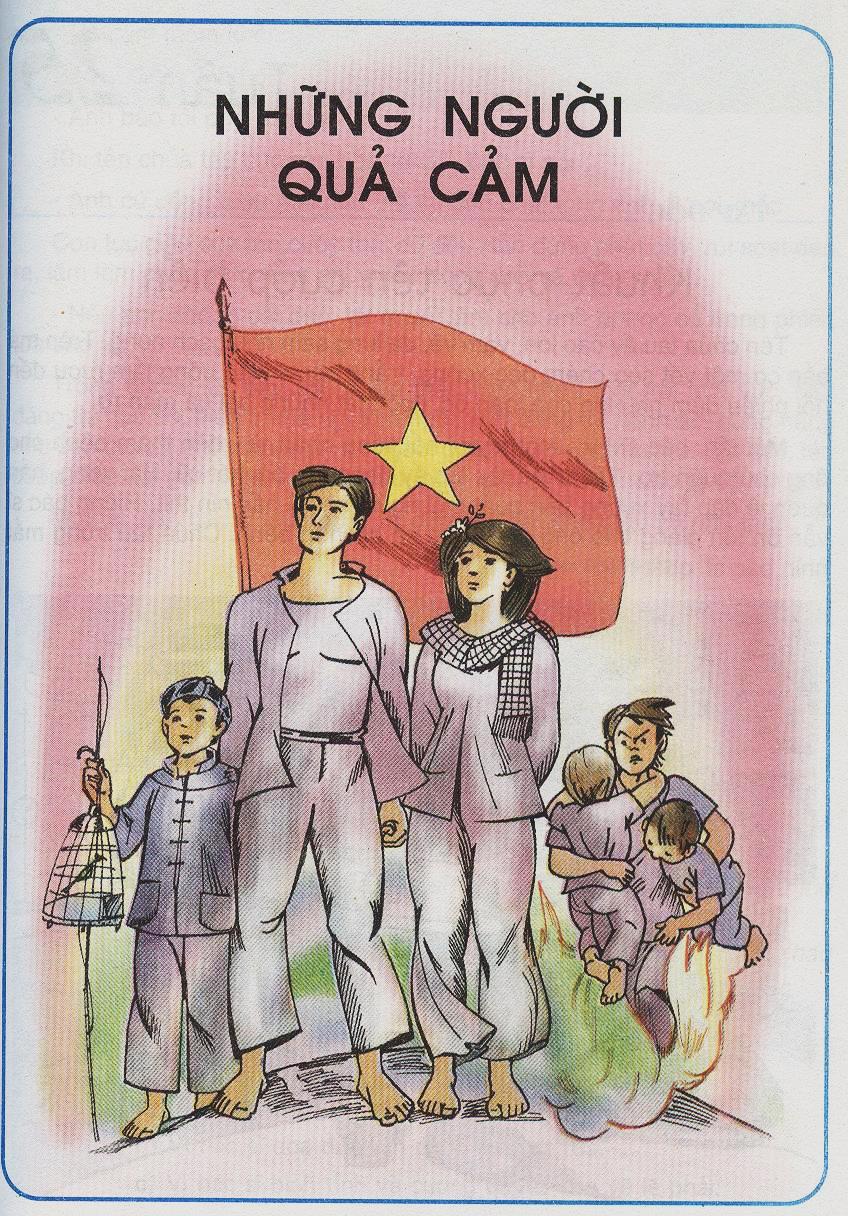 Tranh vẽ Nguyễn Văn Trỗi, Võ Thị Sáu, Kim Đồng, Nguyễn Bá Ngọc,...
Họ là những người dũng cảm, gan dạ.....
Những nhân vật trong tranh là ai ?
Họ là những người như thế nào?
Những người quả cảm
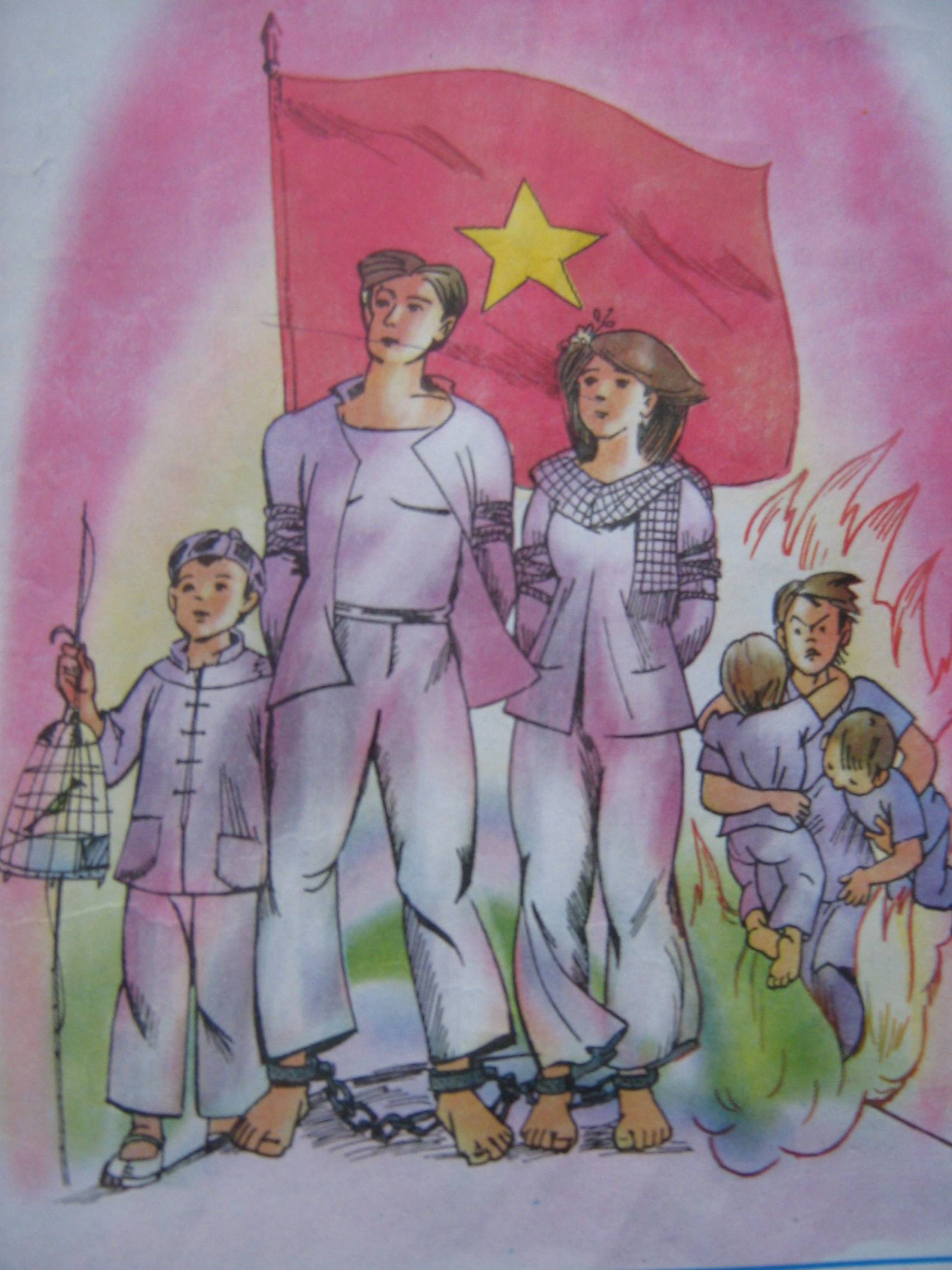 Anh Nguyễn Văn Trỗi, chị Võ Thị Sáu, anh Kim Đồng, anh Nguyễn Bá Ngọc,…
* Đây là những người con ưu tú của đất Việt, những người con anh dũng dám hi sinh bản thân mình vì lí tưởng cao đẹp.
Tập đọc
Khuất phục tên cướp biển
                      Theo Xti-ven-xơn
SGK/ 66
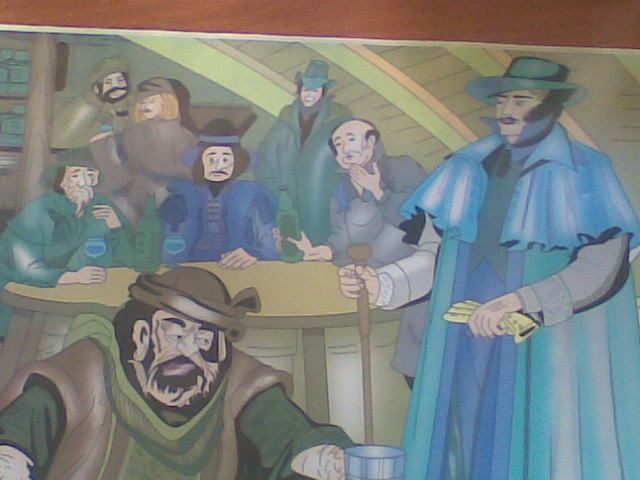 Khuất phục tên cướp biển
Tên chúa tàu ấy cao lớn, vạm vỡ, da lưng sạm như gạch nung. Trên má hắn có một vết sẹo chém dọc xuống, trắng bệch. Hắn uống lắm rượu đến nỗi nhiều đêm như lên cơn loạn óc, ngồi hát những bài ca man rợ.
       Một lần bác sĩ Ly - một người nổi tiếng nhân từ - đến thăm bệnh cho ông chủ quán trọ. Tên chúa tàu lúc ấy đang ê a bài hát cũ. Hát xong , hắn quen lệ đập tay xuống bàn quát mọi người im. Ai nấy nín thít. Riêng bác sĩ vẫn ôn tồn giảng cho ông chủ quán trọ cách trị bệnh. Chúa tàu trừng mắt nhìn bác sĩ, quát:
      - Có câm mồm không?
       Bác sĩ điềm tĩnh hỏi:
      - Anh bảo tôi phải không?
      Khi tên chúa tàu cục cằn bảo “phải”, bác sĩ nói:
      - Anh cứ uống rượu mãi như thế thì đến phải tống anh đi nơi khác.
      Cơn tức giận của tên cướp thật dữ dội. Hắn đứng phắt dậy, rút soạt dao ra, lăm lăm chực đâm. Bác sĩ Ly vẫn dõng dạc và quả quyết:
     - Nếu anh không cất dao, tôi quyết làm cho anh bị treo cổ trong phiên tòa sắp tới.
     Trông bác sĩ lúc này với gã kia thật khác nhau một trời một vực. Một đằng thì đức độ, hiền lành mà nghiêm nghị. Một đằng thì nanh ác, hung hăng như con thú dữ nhốt chuồng. Hai người gườm gườm nhìn nhau. Rốt cục, tên cướp biển cúi gằm mặt, tra dao vào, ngồi xuống, làu bàu trong cổ họng.
     Một lát sau, bác sĩ lên ngựa. Từ đêm ấy, tên chúa tàu im như thóc.        Theo XTI –VEN - XƠN
Tập đọc
Khuất phục tên cướp biển
                      Theo Xti-ven-xơn
Bài này được chia làm mấy đoạn?
Bài được chia làm 3 đoạn:
Đoạn 1: Từ đầu … bài ca man rợ
Đoạn 2: Tiếp theo…phiên tòa sắp tới.
- Đoạn 3: Đoạn còn lại.
Tập đọc:
Khuất phục tên cướp biển
                      Theo Xti-ven-xơn
Cách đọc: Toàn bài đọc với giọng rõ ràng , dứt khoát, gấp gáp dần theo diễn biến câu chuyện. 
Lời tên cướp: cục cằn, hung dữ. 
Lời bác sĩ Ly: điềm tĩnh, kiên định, đầy sức thuyết phục.
Khuất phục tên cướp biển
Tên chúa tàu ấy cao lớn, vạm vỡ, da lưng sạm như gạch nung. Trên má hắn có một vết sẹo chém dọc xuống, trắng bệch. Hắn uống lắm rượu đến nỗi nhiều đêm như lên cơn loạn óc, ngồi hát những bài ca man rợ.
       Một lần bác sĩ Ly - một người nổi tiếng nhân từ - đến thăm bệnh cho ông chủ quán trọ. Tên chúa tàu lúc ấy đang ê a bài hát cũ. Hát xong , hắn quen lệ đập tay xuống bàn quát mọi người im. Ai nấy nín thít. Riêng bác sĩ vẫn ôn tồn giảng cho ông chủ quán trọ cách trị bệnh. Chúa tàu trừng mắt nhìn bác sĩ, quát:
      - Có câm mồm không?
       Bác sĩ điềm tĩnh hỏi:
      - Anh bảo tôi phải không?
      Khi tên chúa tàu cục cằn bảo “phải”, bác sĩ nói:
      - Anh cứ uống rượu mãi như thế thì đến phải tống anh đi nơi khác.
      Cơn tức giận của tên cướp thật dữ dội. Hắn đứng phắt dậy, rút soạt dao ra, lăm lăm chực đâm. Bác sĩ Ly vẫn dõng dạc và quả quyết:
     - Nếu anh không cất dao, tôi quyết làm cho anh bị treo cổ trong phiên tòa sắp tới.
     Trông bác sĩ lúc này với gã kia thật khác nhau một trời một vực. Một đằng thì đức độ, hiền lành mà nghiêm nghị. Một đằng thì nanh ác, hung hăng như con thú dữ nhốt chuồng. Hai người gườm gườm nhìn nhau. Rốt cục, tên cướp biển cúi gằm mặt, tra dao vào, ngồi xuống, làu bàu trong cổ họng.
     Một lát sau, bác sĩ lên ngựa. Từ đêm ấy, tên chúa tàu im như thóc.        Theo XTI –VEN - XƠN
Tập đọc
Khuất phục tên cướp biển
                      Theo Xti-ven-xơn
Luyện đọc
Tìm hiểu bài
vạm vỡ, trắng bệch
điềm tĩnh hỏi
dữ dội, quả quyết
Chú ý câu:
- Có câm mồm không?
(giọng quát lớn)
- Anh bảo tôi phải không?
(giọng điềm tĩnh)
Khuất phục tên cướp biển
Tên chúa tàu ấy cao lớn, vạm vỡ, da lưng sạm như gạch nung. Trên má hắn có một vết sẹo chém dọc xuống, trắng bệch. Hắn uống lắm rượu đến nỗi nhiều đêm như lên cơn loạn óc, ngồi hát những bài ca man rợ.
       Một lần bác sĩ Ly - một người nổi tiếng nhân từ - đến thăm bệnh cho ông chủ quán trọ. Tên chúa tàu lúc ấy đang ê a bài hát cũ. Hát xong , hắn quen lệ đập tay xuống bàn quát mọi người im. Ai nấy nín thít. Riêng bác sĩ vẫn ôn tồn giảng cho ông chủ quán trọ cách trị bệnh. Chúa tàu trừng mắt nhìn bác sĩ, quát:
      - Có câm mồm không?
       Bác sĩ điềm tĩnh hỏi:
      - Anh bảo tôi phải không?
      Khi tên chúa tàu cục cằn bảo “phải”, bác sĩ nói:
      - Anh cứ uống rượu mãi như thế thì đến phải tống anh đi nơi khác.
      Cơn tức giận của tên cướp thật dữ dội. Hắn đứng phắt dậy, rút soạt dao ra, lăm lăm chực đâm. Bác sĩ Ly vẫn dõng dạc và quả quyết:
     - Nếu anh không cất dao, tôi quyết làm cho anh bị treo cổ trong phiên tòa sắp tới.
     Trông bác sĩ lúc này với gã kia thật khác nhau một trời một vực. Một đằng thì đức độ, hiền lành mà nghiêm nghị. Một đằng thì nanh ác, hung hăng như con thú dữ nhốt chuồng. Hai người gườm gườm nhìn nhau. Rốt cục, tên cướp biển cúi gằm mặt, tra dao vào, ngồi xuống, làu bàu trong cổ họng.
     Một lát sau, bác sĩ lên ngựa. Từ đêm ấy, tên chúa tàu im như thóc.        Theo XTI –VEN - XƠN
Giải nghĩa từ:
Bài hát có nội dung và âm điệu gợi cảnh tượng dã man, tàn bạo.
Bài ca man rợ:
Nín thít:
im bặt.
Gườm gườm:
Nhìn không chớp mắt vào người nào đó với vẻ giận dữ, đe dọa.
Làu bàu:
Nói nhỏ trong miệng tỏ vẻ bực dọc, khó chịu.
Khuất phục tên cướp biển
Tên chúa tàu ấy cao lớn, vạm vỡ, da lưng sạm như gạch nung. Trên má hắn có một vết sẹo chém dọc xuống, trắng bệch. Hắn uống lắm rượu đến nỗi nhiều đêm như lên cơn loạn óc, ngồi hát những bài ca man rợ.
       Một lần bác sĩ Ly - một người nổi tiếng nhân từ - đến thăm bệnh cho ông chủ quán trọ. Tên chúa tàu lúc ấy đang ê a bài hát cũ. Hát xong , hắn quen lệ đập tay xuống bàn quát mọi người im. Ai nấy nín thít. Riêng bác sĩ vẫn ôn tồn giảng cho ông chủ quán trọ cách trị bệnh. Chúa tàu trừng mắt nhìn bác sĩ, quát:
      - Có câm mồm không?
       Bác sĩ điềm tĩnh hỏi:
      - Anh bảo tôi phải không?
      Khi tên chúa tàu cục cằn bảo “phải”, bác sĩ nói:
      - Anh cứ uống rượu mãi như thế thì đến phải tống anh đi nơi khác.
      Cơn tức giận của tên cướp thật dữ dội. Hắn đứng phắt dậy, rút soạt dao ra, lăm lăm chực đâm. Bác sĩ Ly vẫn dõng dạc và quả quyết:
     - Nếu anh không cất dao, tôi quyết làm cho anh bị treo cổ trong phiên tòa sắp tới.
     Trông bác sĩ lúc này với gã kia thật khác nhau một trời một vực. Một đằng thì đức độ, hiền lành mà nghiêm nghị. Một đằng thì nanh ác, hung hăng như con thú dữ nhốt chuồng. Hai người gườm gườm nhìn nhau. Rốt cục, tên cướp biển cúi gằm mặt, tra dao vào, ngồi xuống, làu bàu trong cổ họng.
     Một lát sau, bác sĩ lên ngựa. Từ đêm ấy, tên chúa tàu im như thóc.        Theo XTI –VEN - XƠN
TÌM HIỂU BÀI
Tập đọc
Khuất phục tên cướp biển
                      Theo Xti-ven- xơn
Đọc thầm đoạn 1 và trả lời câu hỏi:
*  Những từ ngữ nào cho thấy tên cướp biển rất dữ tợn?
-> Trên má có vết sẹo chém dọc xuống, trắng bệch, uống rượu nhiều, lên cơn loạn óc, hát những bài ca man rợ.
Tập đọc
Khuất phục tên cướp biển
                      Theo Xti-ven-xơn
Luyện đọc
Tìm hiểu bài
vạm vỡ, trắng bệch
Ý1:Hình ảnh tên cướp biển rất hung dữ và đáng sợ.
điềm tĩnh hỏi
dữ dội, quả quyết
vết sẹo chém dọc xuống.
Chú ý câu:
- Có câm mồm không?
(giọng quát lớn)
- Anh bảo tôi phải không?
(giọng điềm tĩnh)
Tập đọc
Khuất phục tên cướp biển
                      Theo Xti-ven-xơn
Đọc thầm đoạn 2:
1.Tính hung hãn của tên chúa tàu được thể hiện qua những chi tiết nào?
Tên chúa tàu đập tay xuống bàn quát mọi người im. Thô bạo quát bác sĩ Ly “Có câm mồm không?”; rút soạt dao ra, lăm lăm chực đâm bác sĩ Ly
Tập đọc
Khuất phục tên cướp biển
                      Theo Xti-ven-xơn
Luyện đọc
Tìm hiểu bài
vạm vỡ, trắng bệch
Ý1:Hình ảnh tên cướp biển rất hung dữ và đáng sợ.
điềm tĩnh hỏi
dữ dội, quả quyết
vết sẹo chém dọc xuống.
Chú ý câu:
rút soạt dao ra.
- Có câm mồm không?
(giọng quát lớn)
- Anh bảo tôi phải không?
(giọng điềm tĩnh)
Tập đọc
Khuất phục tên cướp biển
                      Theo Xti-ven-xơn
* Thấy tên cướp như vậy, bác sĩ Ly đã làm gì?
Thấy tên cướp như vậy, bác sĩ Ly đã:
Ôn tồn giảng giải cho ông chủ quán cách trị bệnh, điềm tĩnh khi hỏi lại hắn: “Anh bảo tôi có phải không?”, dõng dạc và quả quyết: nếu hắn không cất dao sẽ đưa hắn ra toà.
Tập đọc
Khuất phục tên cướp biển
                      Theo Xti-ven-xơn
Luyện đọc
Tìm hiểu bài
vạm vỡ, trắng bệch
Ý1:Hình ảnh tên cướp biển rất hung dữ và đáng sợ.
điềm tĩnh hỏi
dữ dội, quả quyết
vết sẹo chém dọc xuống.
Chú ý câu:
rút soạt dao ra.
- Có câm mồm không?
(giọng quát lớn)
dõng dạc, quả quyết.
- Anh bảo tôi phải không?
(giọng điềm tĩnh)
Tập đọc
Khuất phục tên cướp biển
                      Theo Xti-ven-xơn
2. Lời nói và cử chỉ của bác sĩ Ly cho thấy ông là người như thế nào?
Lời nói và cử chỉ của bác sĩ Ly cho thấy ông là người:
Hiền hậu, điềm đạm nhưng cũng rất cứng rắn, dám đối đầu chống cái ác, bất chấp nguy hiểm.
Đoạn 2 kể với chúng ta chuyện gì?
Tập đọc
Khuất phục tên cướp biển
                      Theo Xti-ven-xơn
Luyện đọc
Tìm hiểu bài
vạm vỡ, trắng bệch
Ý1:Hình ảnh tên cướp biển rất hung dữ và đáng sợ.
điềm tĩnh hỏi
dữ dội, quả quyết
vết sẹo chém dọc xuống.
Ý2: Cuộc đối đầu giữa bác sĩ Ly và tên cướp biển.
Chú ý câu:
rút soạt dao ra.
- Có câm mồm không?
dõng dạc, quả quyết.
(giọng quát lớn)
- Anh bảo tôi phải không?
(giọng điềm tĩnh)
Tập đọc
Khuất phục tên cướp biển
                      Theo Xti-ven-xơn
Đọc lướt đoạn 3:
3. Cặp câu nào trong bài khắc hoạ hai hình ảnh đối nghịch nhau của Bác sĩ Ly và tên cướp biển?
Cặp câu trong bài khắc hoạ hai hình ảnh đối nghịch nhau là:
+ Bác sĩ Ly thì đức độ, hiền từ mà nghiêm nghị. 
 + Tên cướp biển thì nanh ác, hung hăng như con thú dữ nhốt chuồng.
Tập đọc
Khuất phục tên cướp biển
                      Theo Xti-ven-xơn
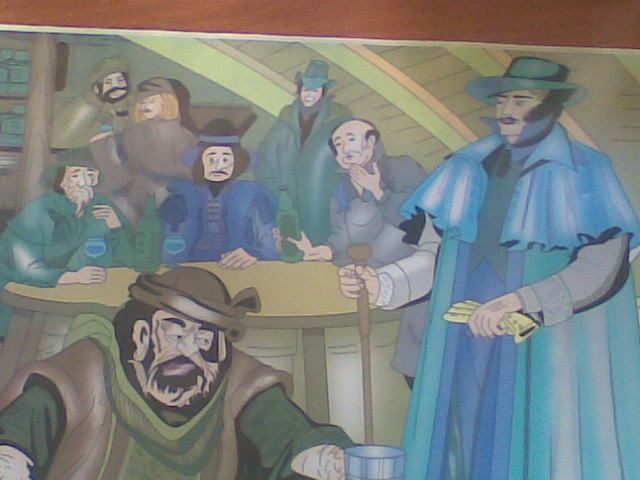 Một đằng thì đức độ, hiền từ mà nghiêm nghị. 
Một đằng thì nanh ác, hung hăng như con thú dữ nhốt chuồng.
Tập đọc
Khuất phục tên cướp biển
                      Theo Xti-ven-xơn
4. Vì sao bác sĩ Ly lại khuất phục được tên cướp biển hung hãn?
Chọn ý đúng:
a) Vì bác sĩ khỏe hơn tên cướp.
b) Vì bác sĩ dọa đưa tên cướp ra tòa.
c) Vì bác sĩ bình tĩnh và cương quyết bảo vệ lẽ phải.
Đoạn 3 kể lại tình tiết gì?
Tập đọc
Khuất phục tên cướp biển
                      Theo Xti-ven-xơn
Luyện đọc
Tìm hiểu bài
vạm vỡ, trắng bệch
Ý1:Hình ảnh tên cướp biển rất hung dữ và đáng sợ.
điềm tĩnh hỏi
dữ dội, quả quyết
vết sẹo chém dọc xuống.
Chú ý câu:
Ý2: Cuộc đối đầu giữa bác sĩ Ly và tên cướp biển.
rút soạt dao ra.
- Có câm mồm không?
(giọng quát lớn)
dõng dạc, quả quyết.
Ý3: Tên cướp biển bị khuất phục.
- Anh bảo tôi phải không?
(giọng điềm tĩnh)
Tập đọc:
Khuất phục tên cướp biển
                      Theo Xti-ven-xơn
Luyện đọc
Tìm hiểu bài
vạm vỡ, trắng bệch
Ý1:Hình ảnh tên cướp biển rất hung dữ và đáng sợ.
điềm tĩnh hỏi
dữ dội, quả quyết
vết sẹo chém dọc xuống.
Chú ý câu:
Ý2: Cuộc đối đầu giữa bác sĩ Ly và tên cướp biển.
- Có câm mồm không?
rút soạt dao ra.
(giọng quát lớn)
dõng dạc, quả quyết.
- Anh bảo tôi phải không?
Ý3: Tên cướp biển bị khuất phục.
(giọng điềm tĩnh)
Nội dung: Ca ngợi hành động dũng cảm của bác sĩ Ly trong cuộc đối đầu với tên cướp biển hung hãn.
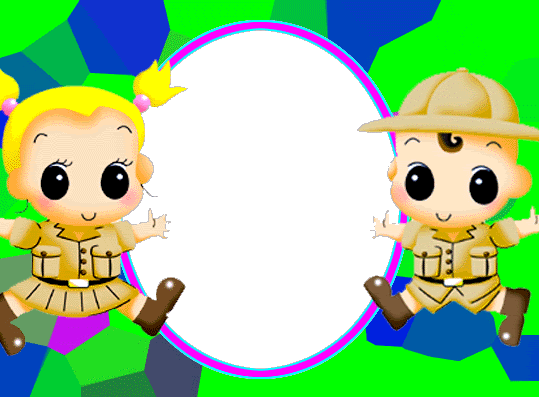 LUYỆN ĐỌC diễn cảm THEO CÁCH PHÂN VAI
Tập đọc
Khuất phục tên cướp biển
                      Theo Xti-ven-xơn
-> Toàn bài đọc với giọng rõ ràng , dứt khoát, gấp gáp dần theo diễn biến câu chuyện. 
->Lời tên cướp: cục cằn, hung dữ. 
->Lời bác sĩ Ly: điềm tĩnh, kiên định, đầy sức thuyết phục.
Tập đọc
Khuất phục tên cướp biển
                      Theo Xti-ven-xơn
Chúa tàu trừng mắt nhìn bác sĩ, quát:
- Có câm mồm không ?
 Bác sĩ điềm tĩnh hỏi:
- Anh bảo tôi phải không?
 Khi tên chúa tàu cục cằn bảo “phải”, bác sĩ nói: 
-Anh cứ uống rượu mãi như thế thì đến phải tống anh đi nơi khác.
  Cơn tức giận của tên cướp thật dữ dội. Hắn đứng phắt dậy, rút soạt dao ra, lăm lăm  chực đâm. Bác sĩ Ly vẫn dõng dạc và quả quyết.
- Nếu anh không cất dao, tôi quyết làm cho anh bị treo cổ trong phiên toà sắp tới.
Vận dụng
* Câu chuyện: Khuất phục tên cướp biển giúp em hiểu ra điều gì?
+ Phải đấu tranh không khoan nhượng với kẻ ác.
+ Bác sĩ Ly là một con người quả cảm
+ Sức mạnh chính nghĩa thắng sức mạnh bạo tàn….
Hoạt động tiếp nối
- Luyện đọc diễn cảm toàn bài
- Chuẩn bị bài : Bài thơ về tiểu đội xe không kính.